Using Data Effectively
Challenges and Successes on 
Food for Peace Programs
Getting the right data for decisions
Sierra Leone Example
Getting the right data for decisions
Qualitative key informant interviews indicated:
Cell phone coverage of the Kailahun district in Sierra Leone
Access to cell phone credit and mobile providers is available in all chiefdoms in district
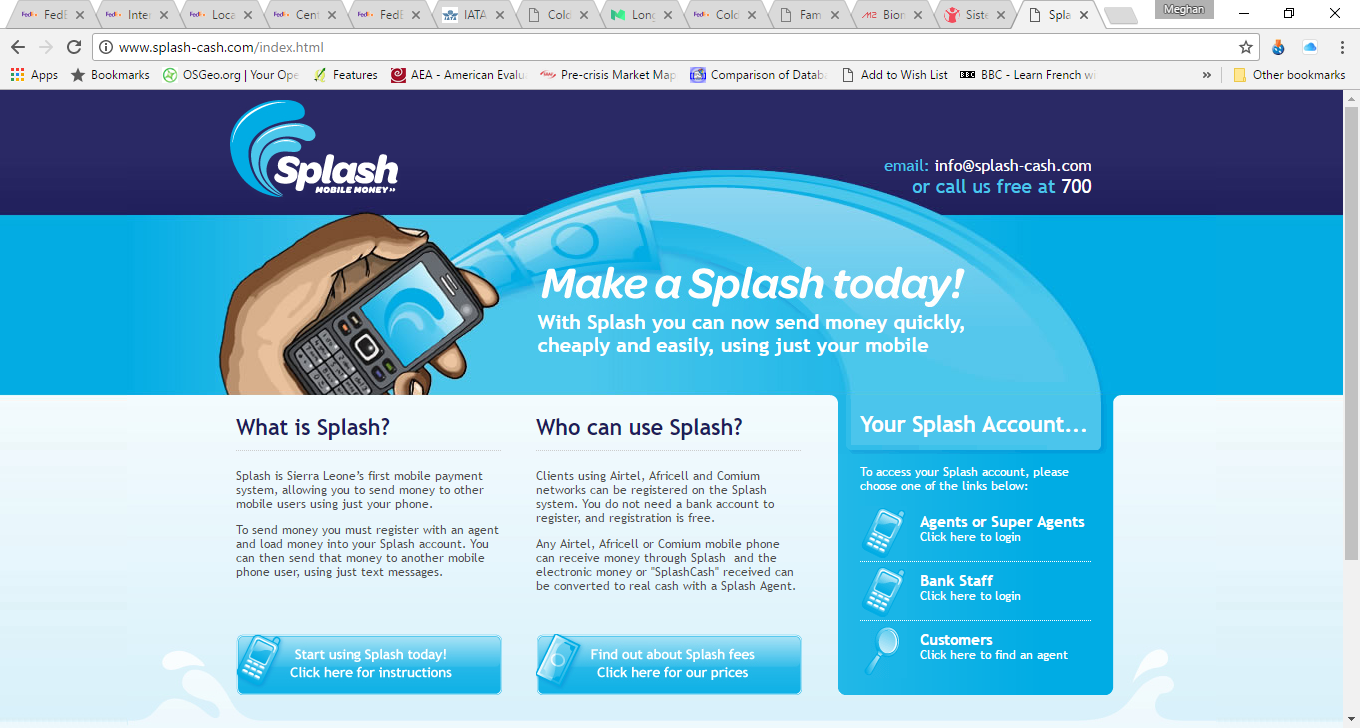 3
Getting the right data for decisions
Quantitative data collected in surveys at registration for validation:
4
Making evidence based decisions
Guatemala Example
Making evidence based decisions
Prioritizing the activities and populations based on poverty
6
Making evidence based decisions
Prioritizing the activities and populations based on poverty
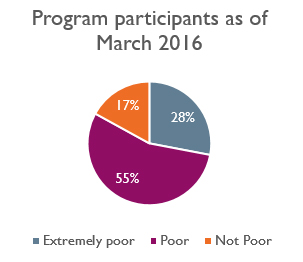 Average PPI scores per region
Quiché: 			23.42
Huehuetenango: 	30.07
Quetzaltenango: 	34.56
Total: 			28.05
7
Making evidence based decisions
Implementation changes

No more enrollment in food or cash transfers with those households with a PPI score of 40 or more.  Households could, however, continue to attend growth monitoring and promotion sessions, trainings on disaster risk reduction in their communities, and sustainable livelihood promotion trainings and demonstrations. 

In FY2017, differentiated enrollment in PAISANO activities based on PPI scores and livelihood activities were set. 
Of 100 new potential beneficiaries identified, who participated in small producer groups, PPI scores revealed the likelihood that 7% were extremely poor, 72% poor and 21% not poor. This stratification helped to determine the different categories and the type of support that each household should receive. 
Of 977 new potential beneficiaries identified as pregnant or with infant children, only 6% were classified as Not Poor and were told that they were not eligible to receive cash transfers as an incentive for participation in PAISANO.  The cases identified as poor or extremely poor were 75% and 19% respectively.
8
Data challenges in gauging quality of interventions for expected impacts
Multiple Country Examples
Gauging quality of interventions for expected impacts- “The Missing Middle”
FFP baseline and endline indicators are population based and typically budgeted to be collected at the beginning and end of the program.

If the team is only using FFP annual monitoring indicators to track progress on the Theory of Change, it is possible that they might only capture those trained and adopting practices or changing behaviors. 

There is a need to make sure in the Annual Reviews of the Theory of Change, whether the programs have sufficient evidence to assess whether:

Are new practices or behaviors leading to reductions in stunting or improved incomes as expected?

Do we have a real sense of the spillover effects?

Are monitoring and evaluation activities well designed to reflect on the extent the program is moving the needle?






Possible solutions:  Performance quality reviews,  Annual Surveys, Studies?
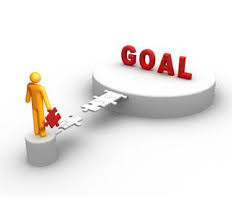 10